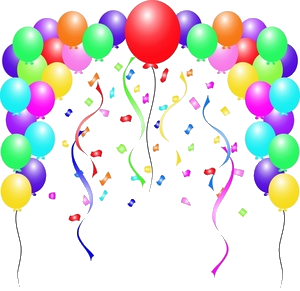 Дидактическая игра.
"Сосчитай, сколько!"
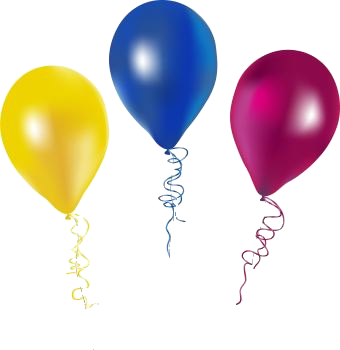 :
7
6
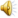 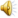 5
4
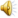 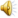 3
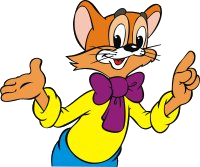 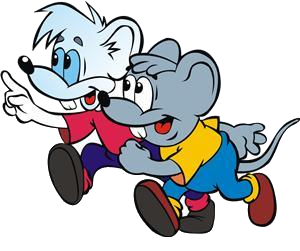 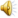 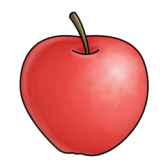 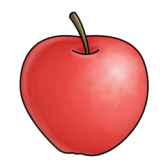 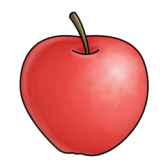 4
7
3
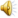 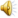 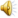 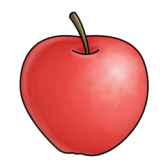 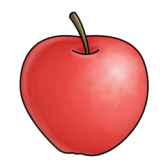 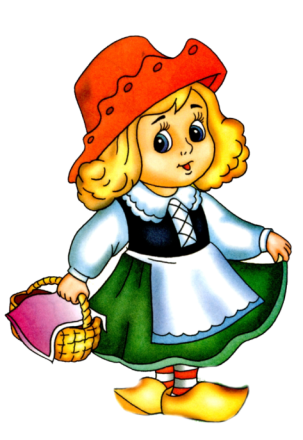 5
8
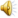 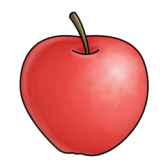 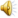 9
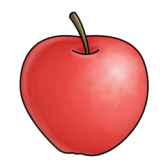 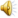 6
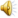 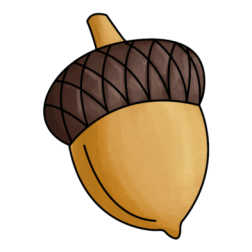 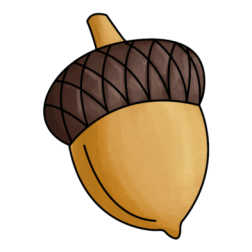 3
2
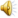 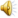 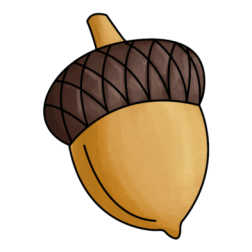 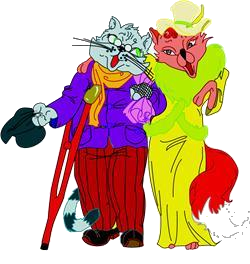 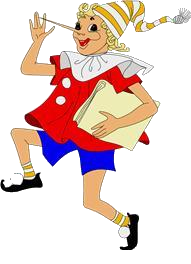 4
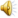 4
7
8
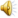 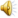 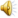 6
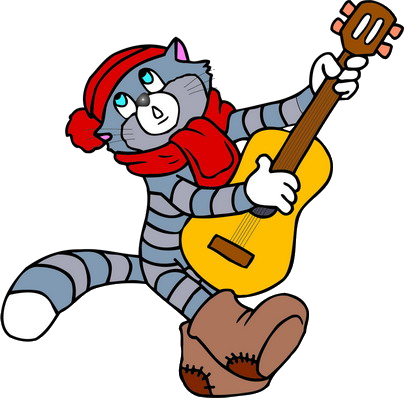 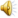 5
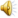 3
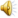 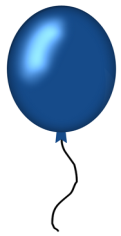 9
6
3
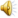 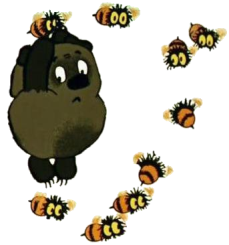 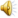 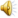 4
7
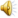 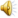 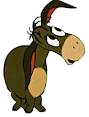 5
8
2
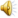 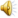 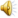 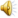 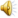 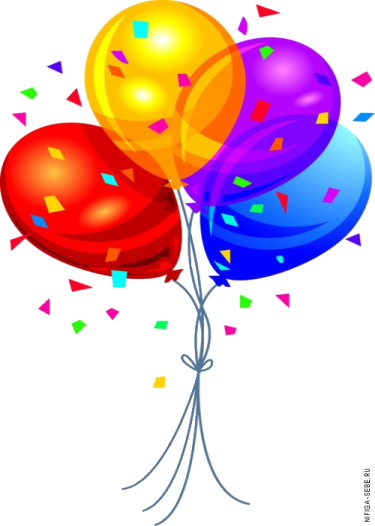 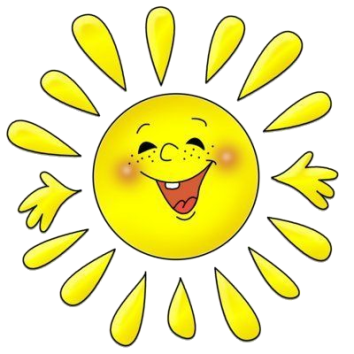 МОЛОДЕЦ!
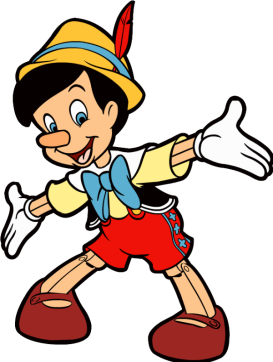 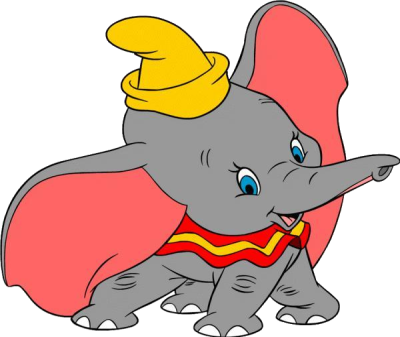 РЕСУРСЫ:
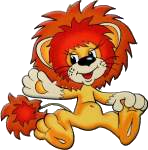 Графические объекты:
картинки с изображениями героев мультфильмов
http://www.solnushki.ru/creative/clip005
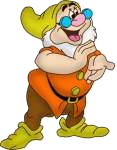 Звуковые объекты:
http://pitermediaport.narod.ru/soundpages/mult/multindex.htm
http://www.yugzone.ru/brainmusic/download_mp3/mult_ussr.htm
http://www.perlodrom.ru:8080/kino/
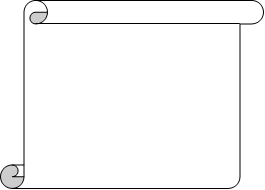 Цель:
- Формировать у детей старшего дошкольного возраста элементарные математические  представления;

- Получить устойчивые 
навыки счета;

- Закрепить знания графического изображения цифр и 
соотношения их с количеством предметов.
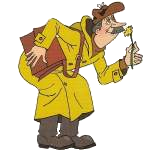